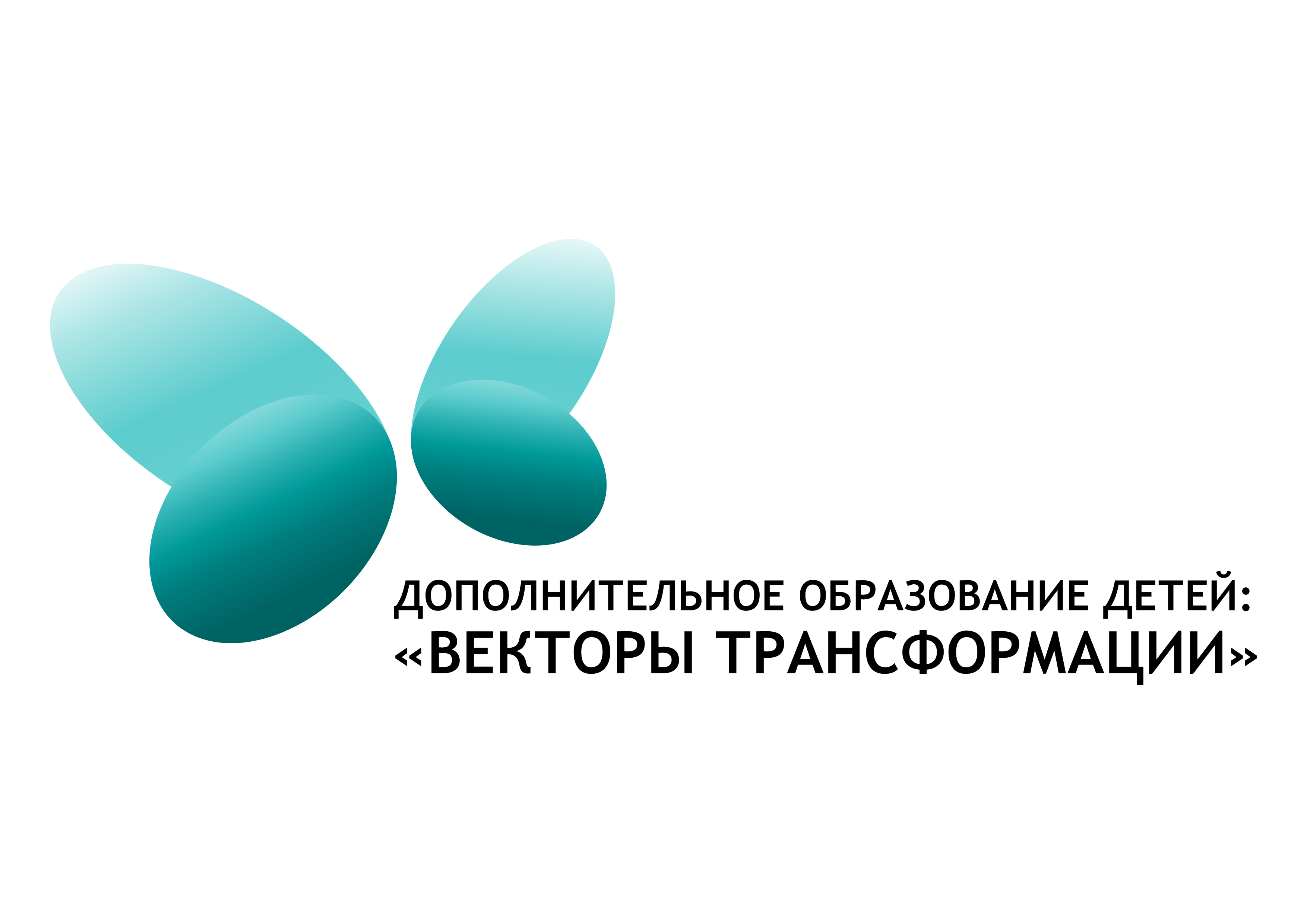 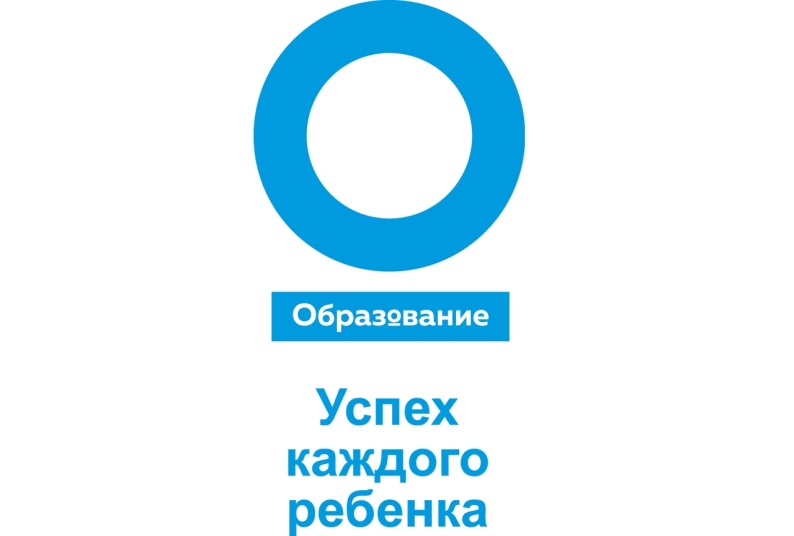 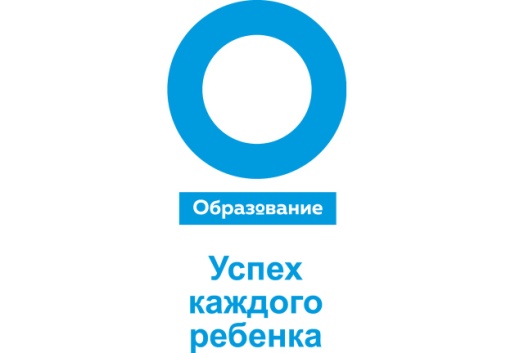 Дополнительное образование:Инновационный образовательно-туристический проект «Город открытий»
Старостин Константин Александрович
	Руководитель проектов управления регионального взаимодействия АНО «Проектный офис по развитию туризма и гостеприимства Москвы» Комитета по туризму города Москвы
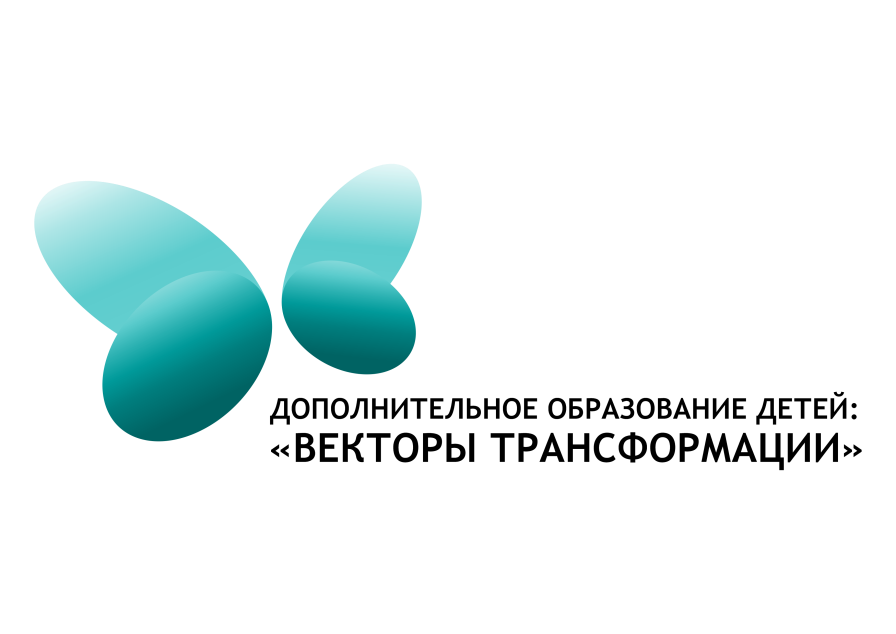 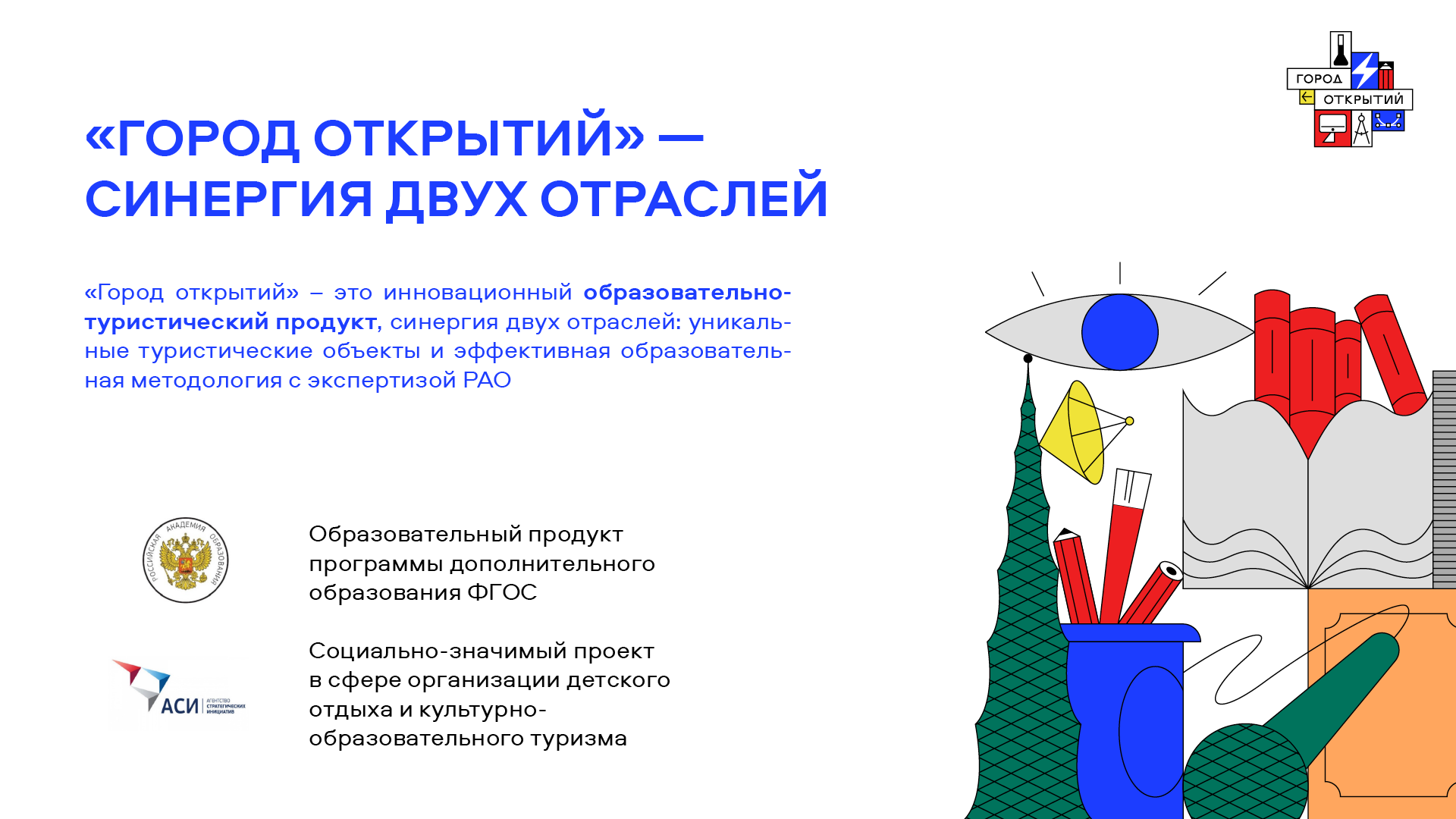 3
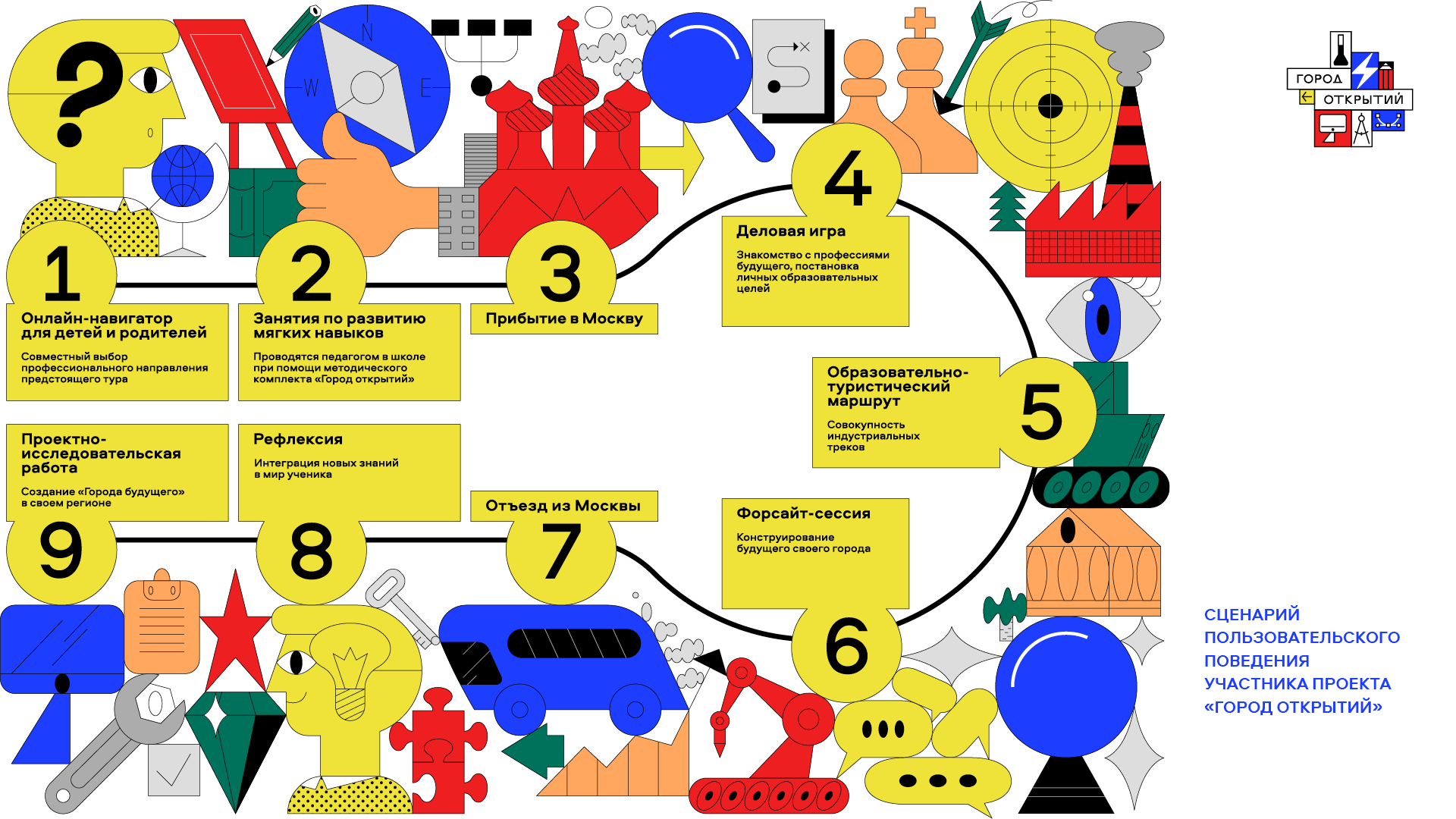 4
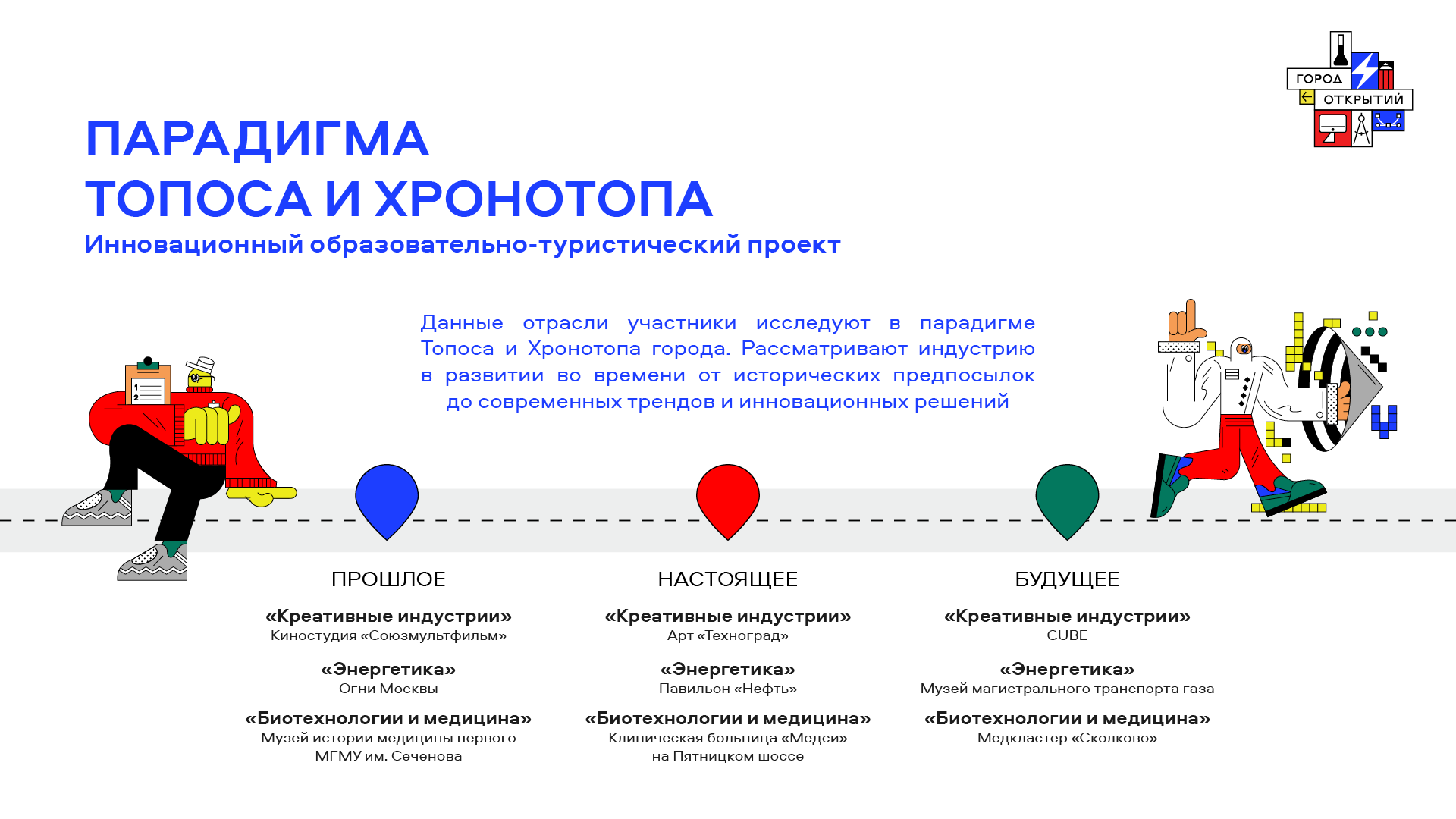 5
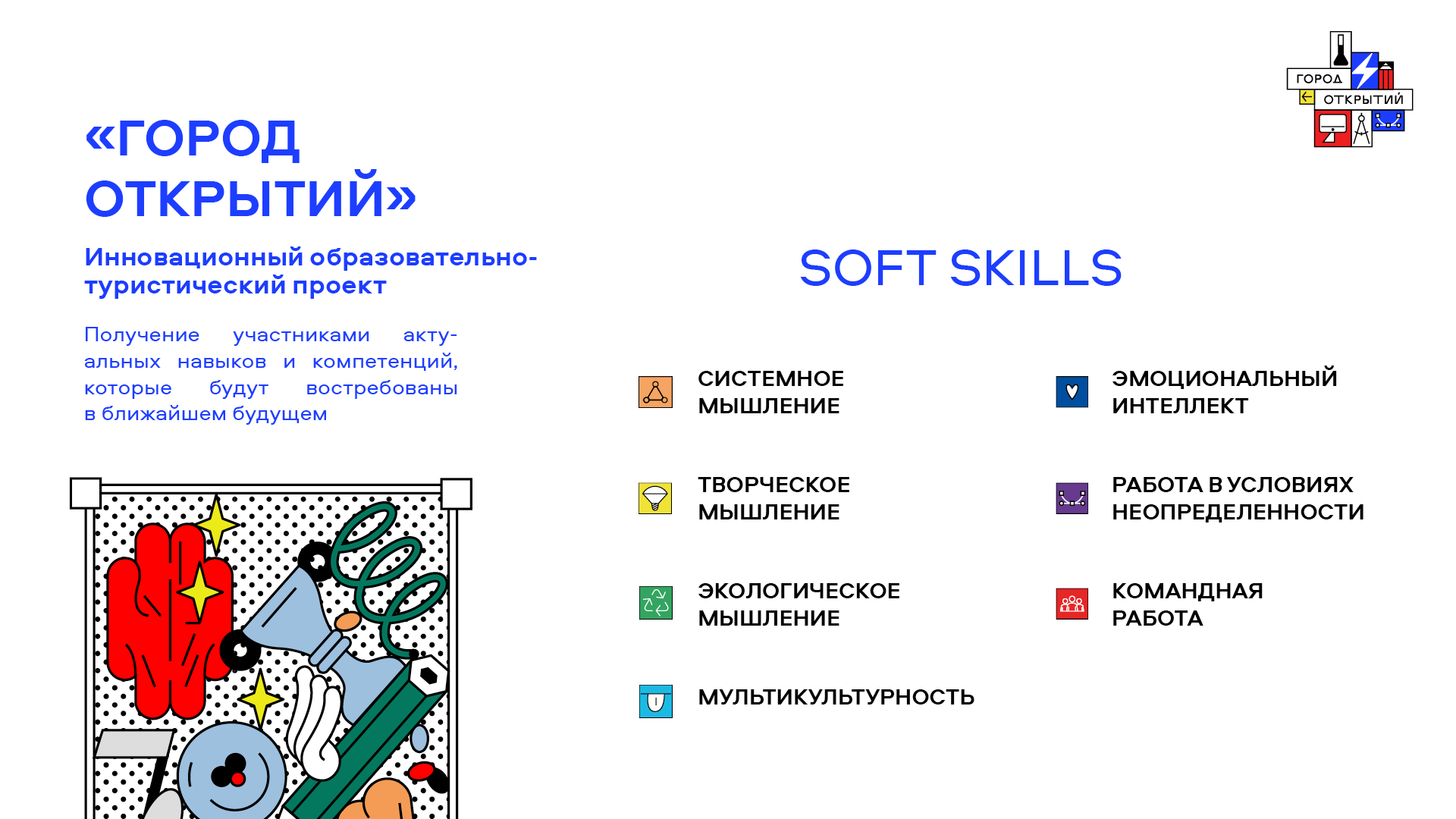 6
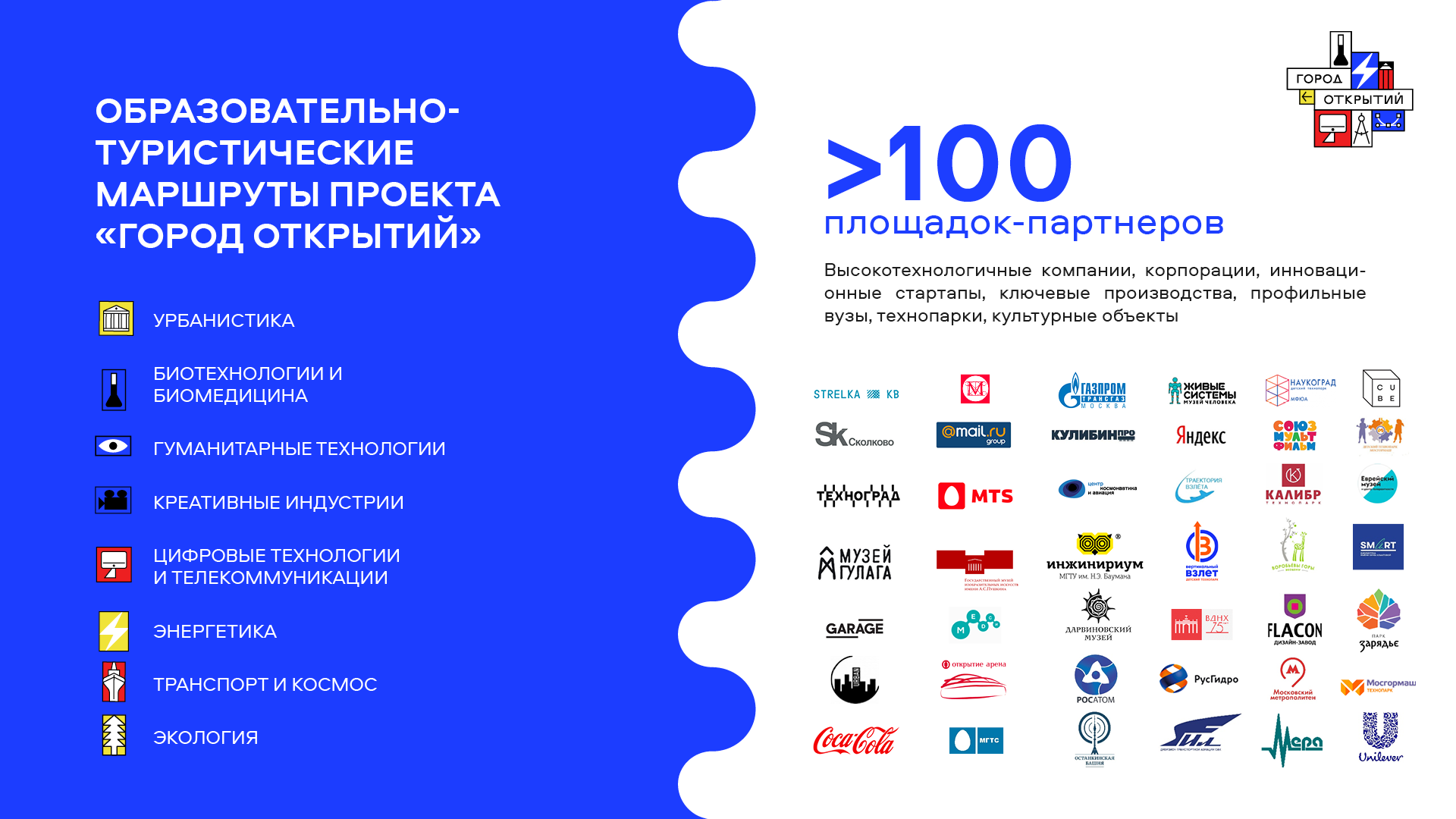 7
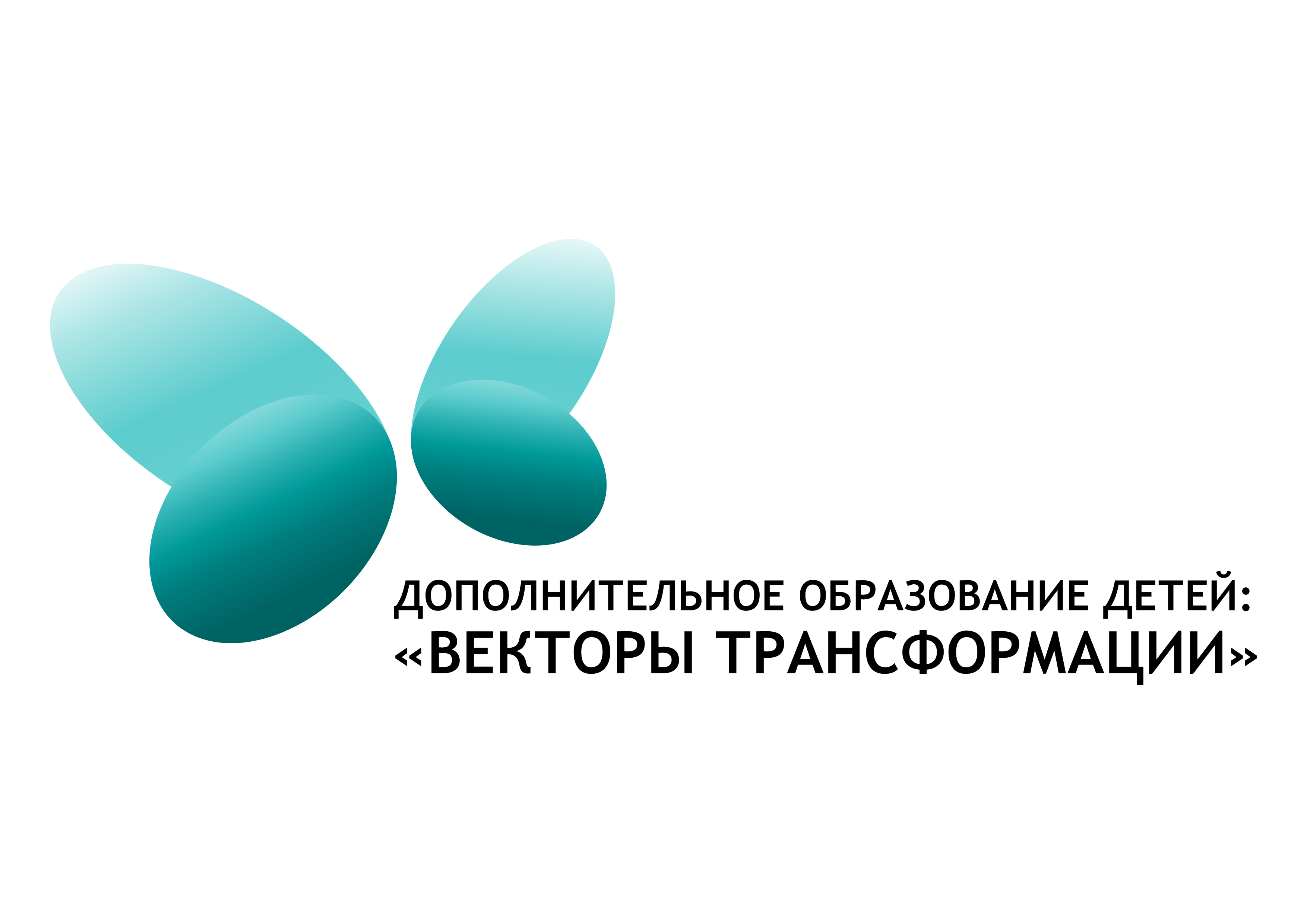 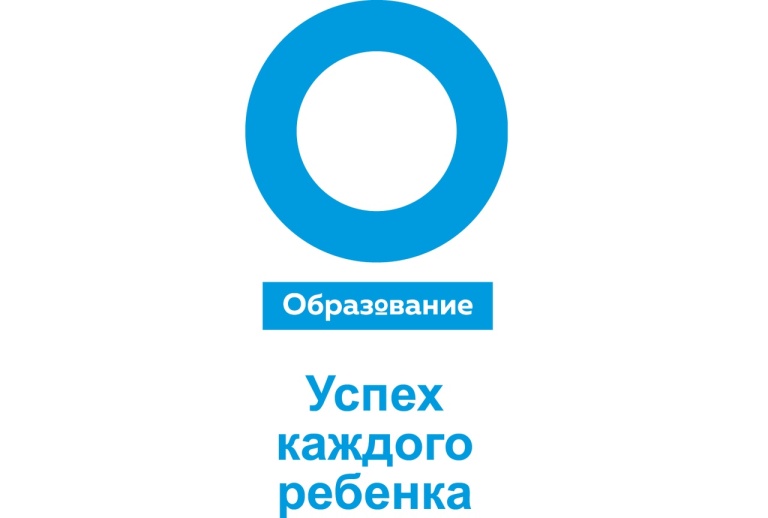 СПАСИБО ЗА ВНИМАНИЕvk.com/rmcko